HANGİ KEDİ ???
Prof. Dr. Mehmet KAYA
Hayvanlarla İletişim
Kedi seçerken;
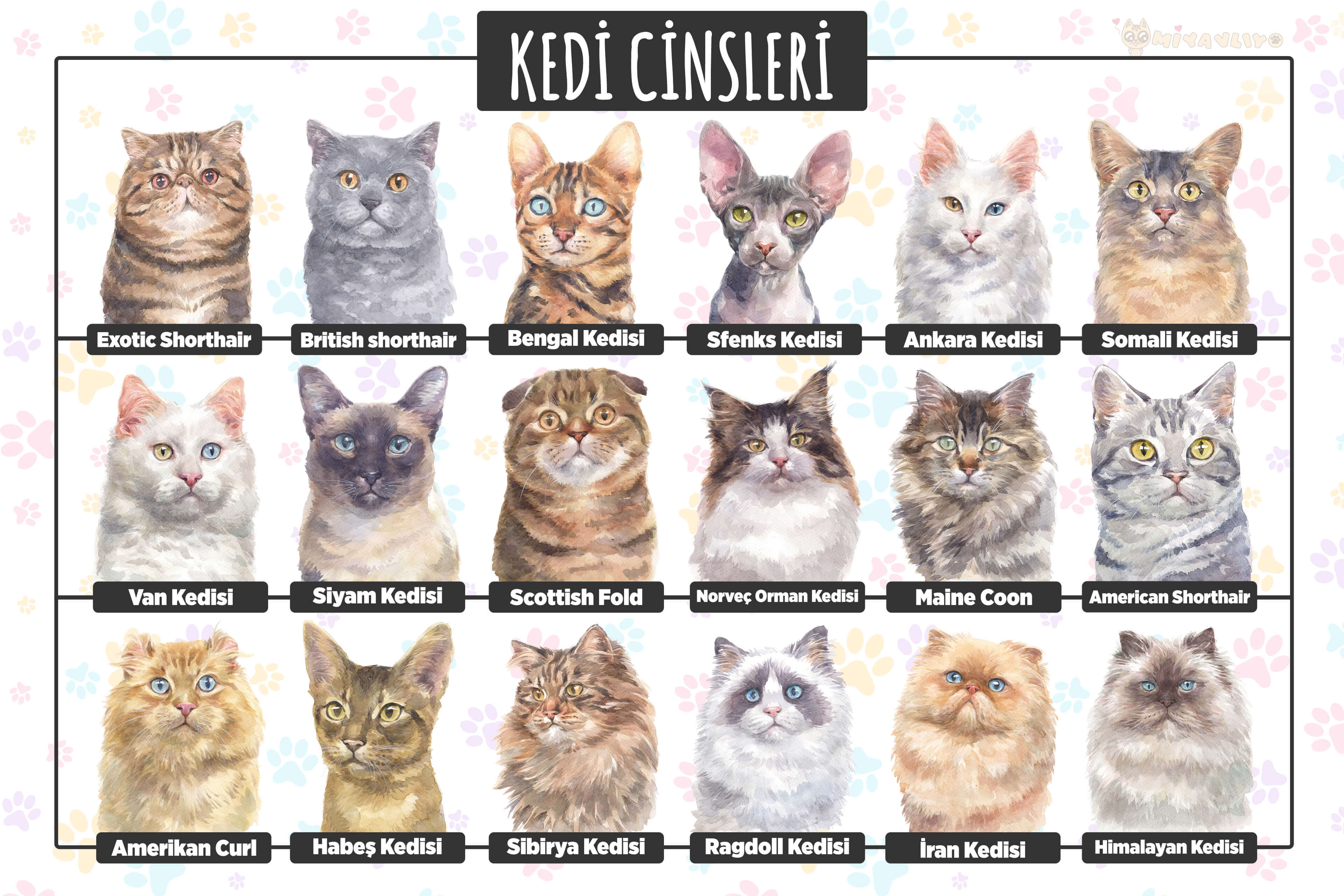 KEDİ IRKLARI
Erkek mi dişi mi ?
Saf mı, melez mi ?
Yavru mu, yetişkin mi ?
Tüy problemi ?
Zaman/oyun/egzersiz ?
Ekonomi ?
Çocuk ?
Erkek-Dişi Kediler
Erkeklerde;
Alan belirleme
Agresyon
Geçimsizlik
Koku/leke
Evden kaçma
Dişilerde;
Üreme sezonları
Yavrulama
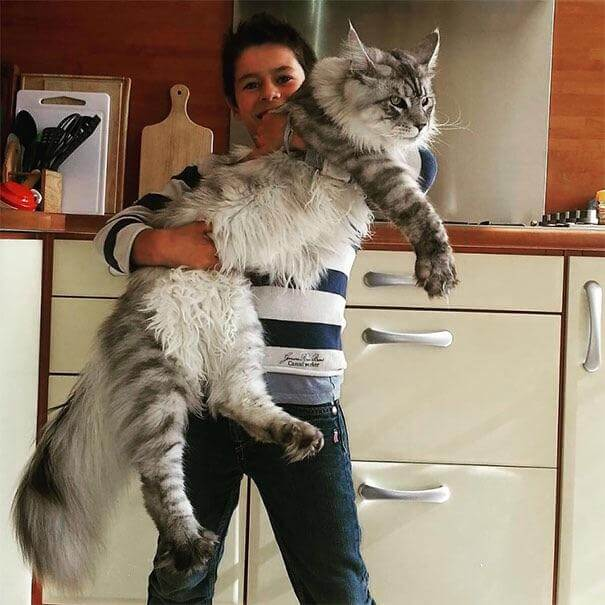 Safkan Kediler / melez kediler
Saf ırklar;
Kozmetik açıdan çekici
İstenilen özellikleri seçebilme
Daha mülayim bir karakter
Genetik defektler/dispozisyonlar
Hastalıklara duyarlılık
Seçicilik 
Melez ırklar
Daha dayanıklı
Daha az seçici
Hareketli/oyuncu/şamatacı
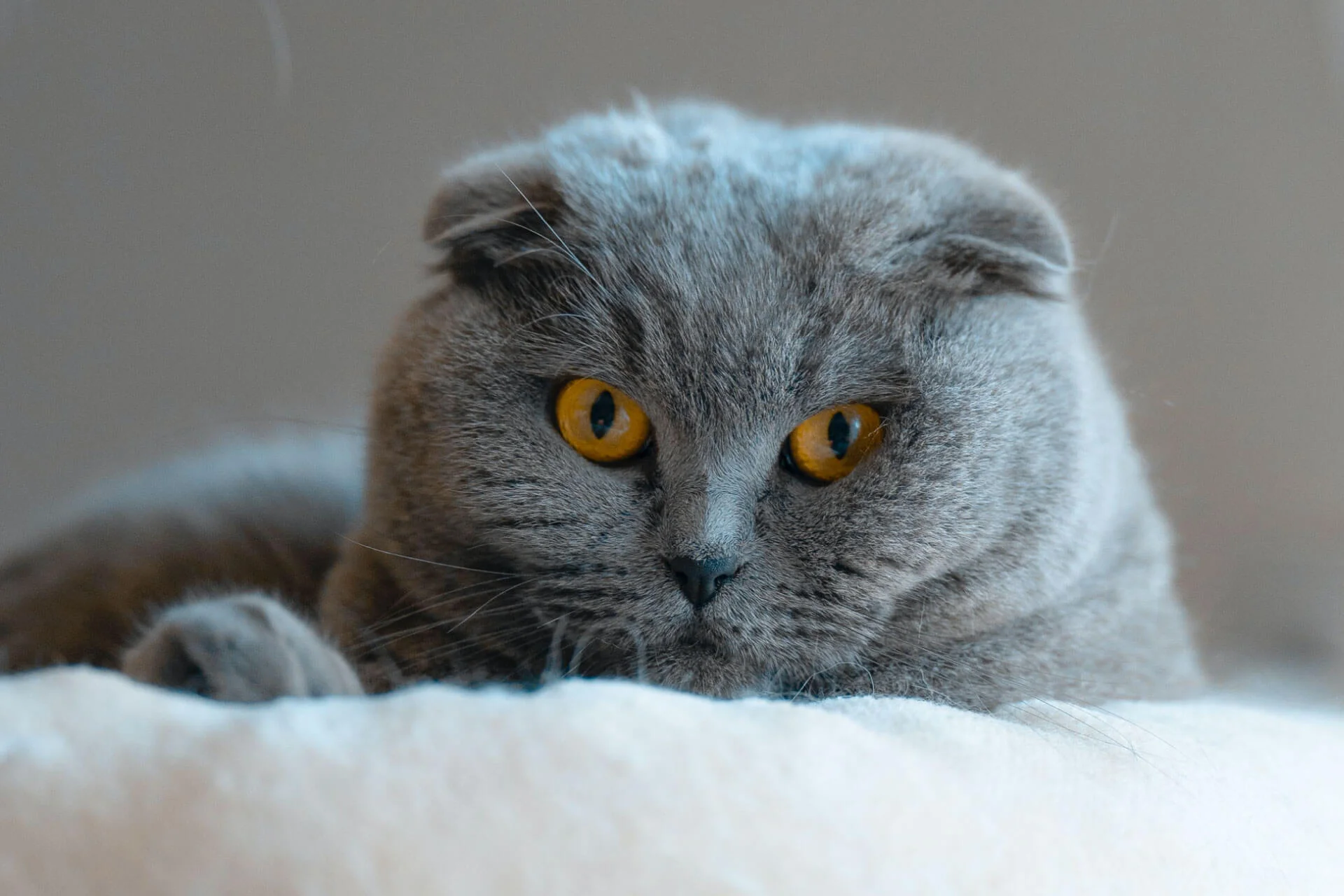 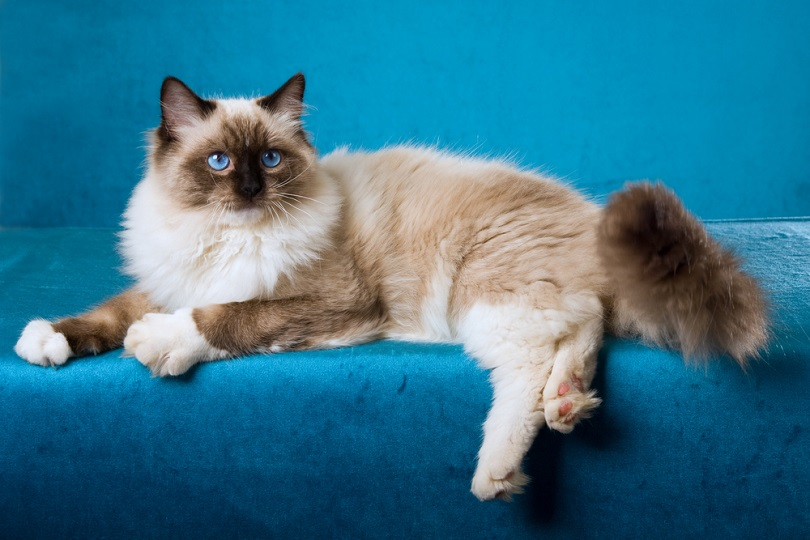 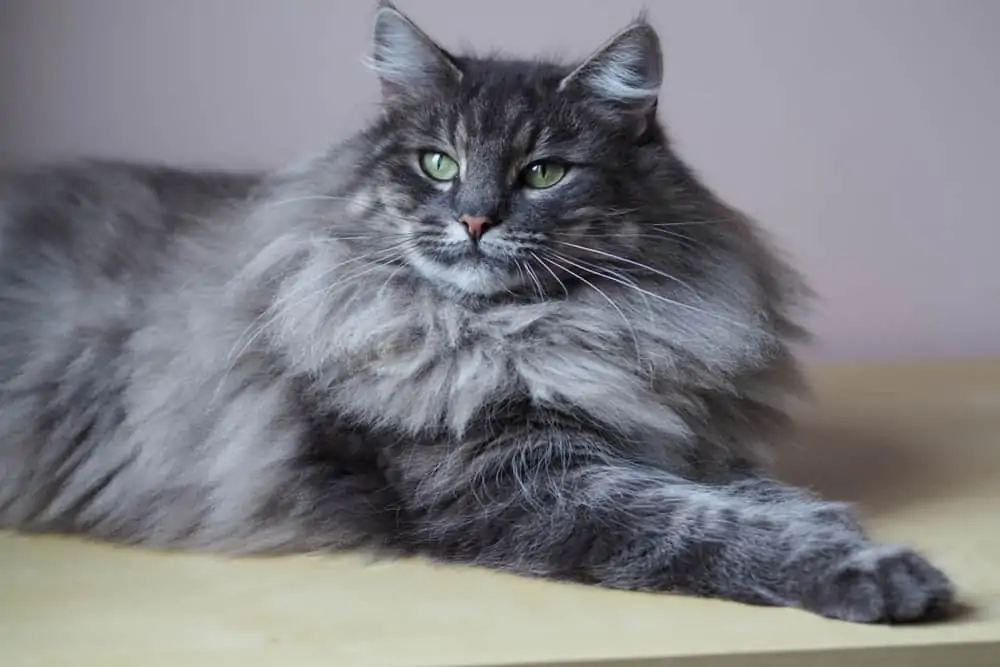 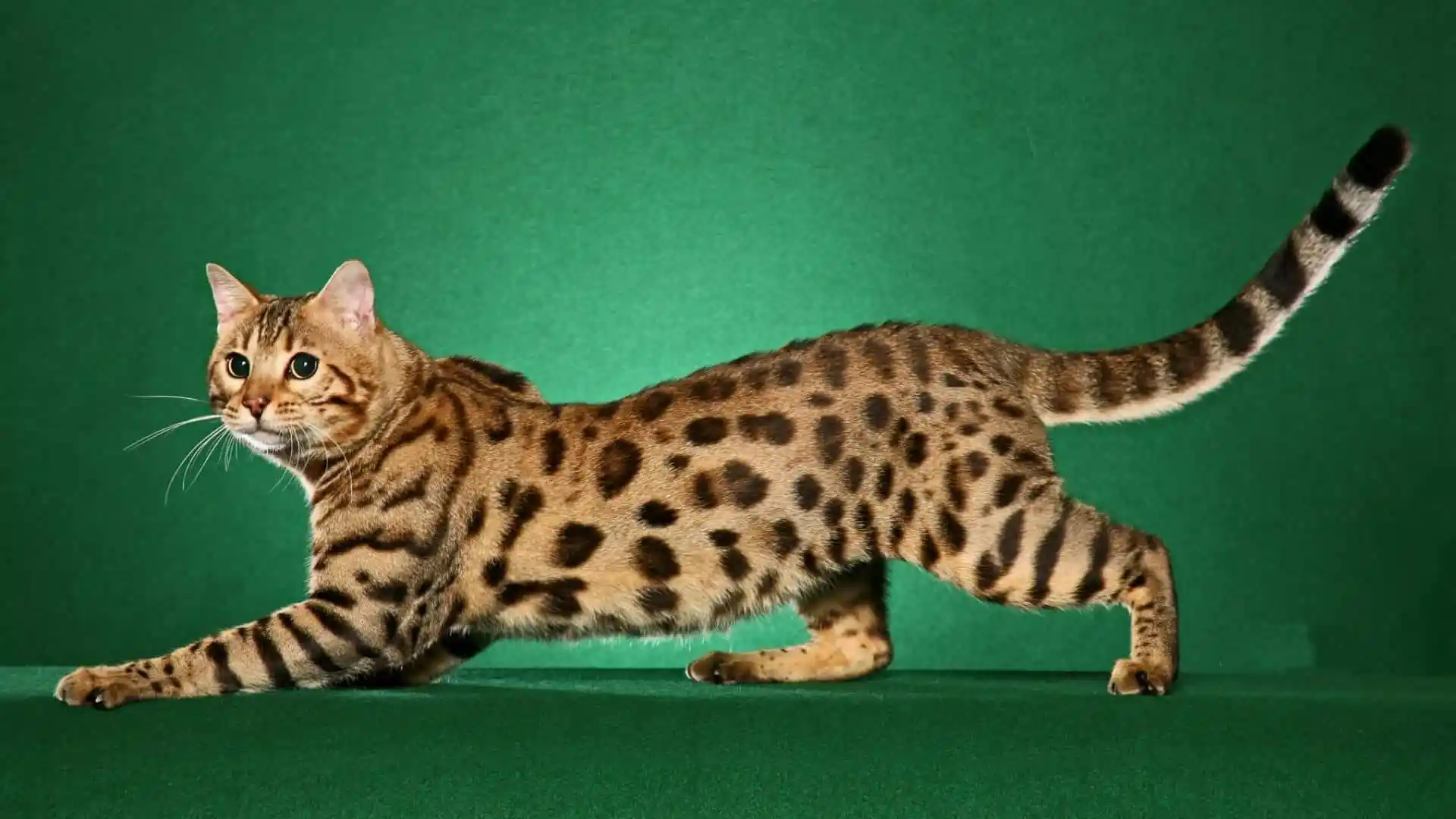 Kedilerde Genetik hastalıklar
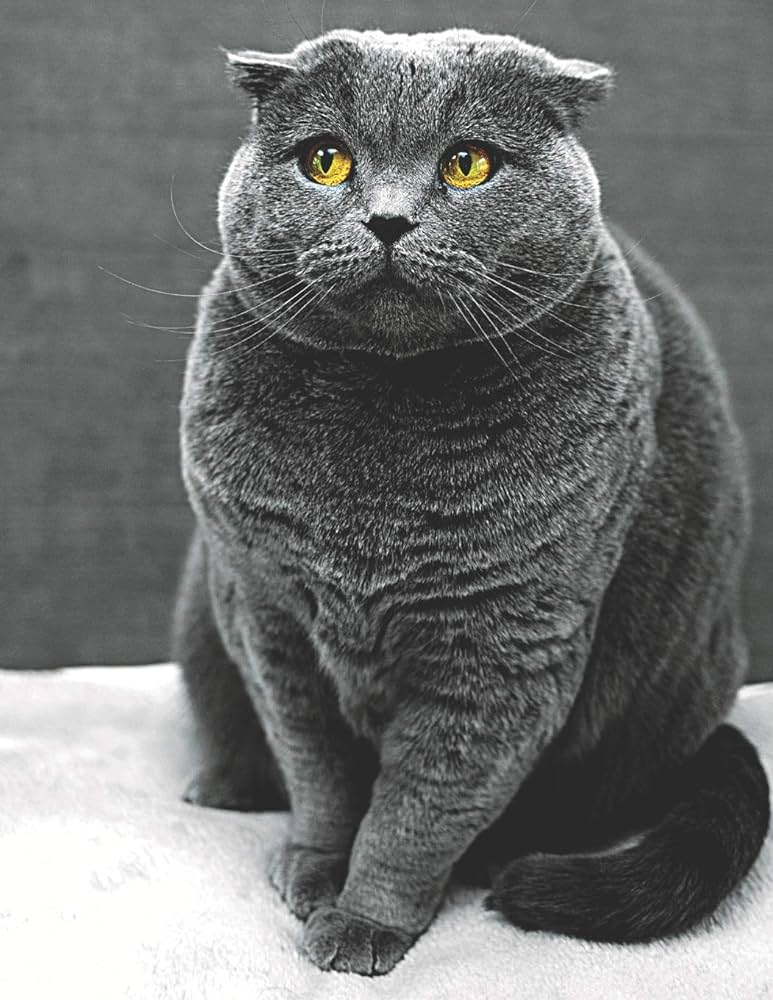 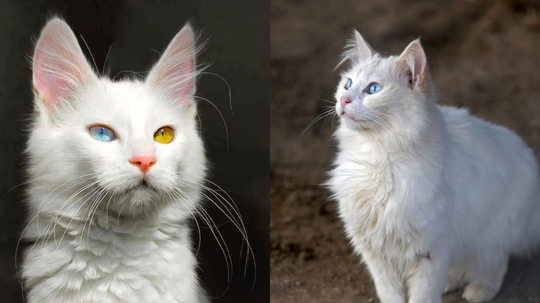 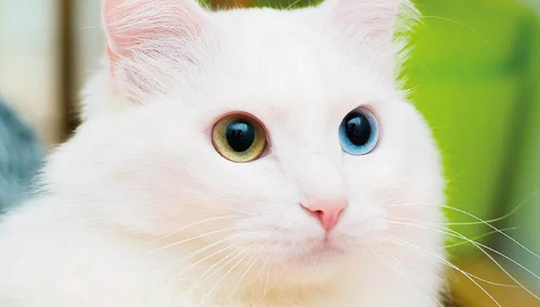 Osteochondrodysplasia
(Scottish fold)
Heterokromi (Van ve Ankara kedisi)
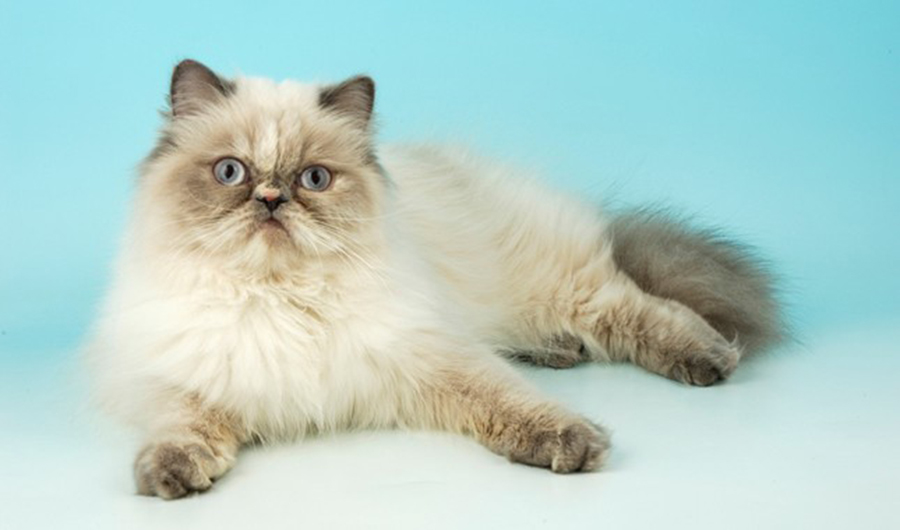 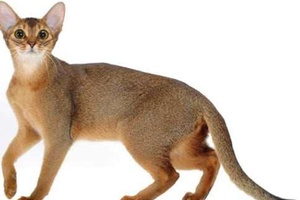 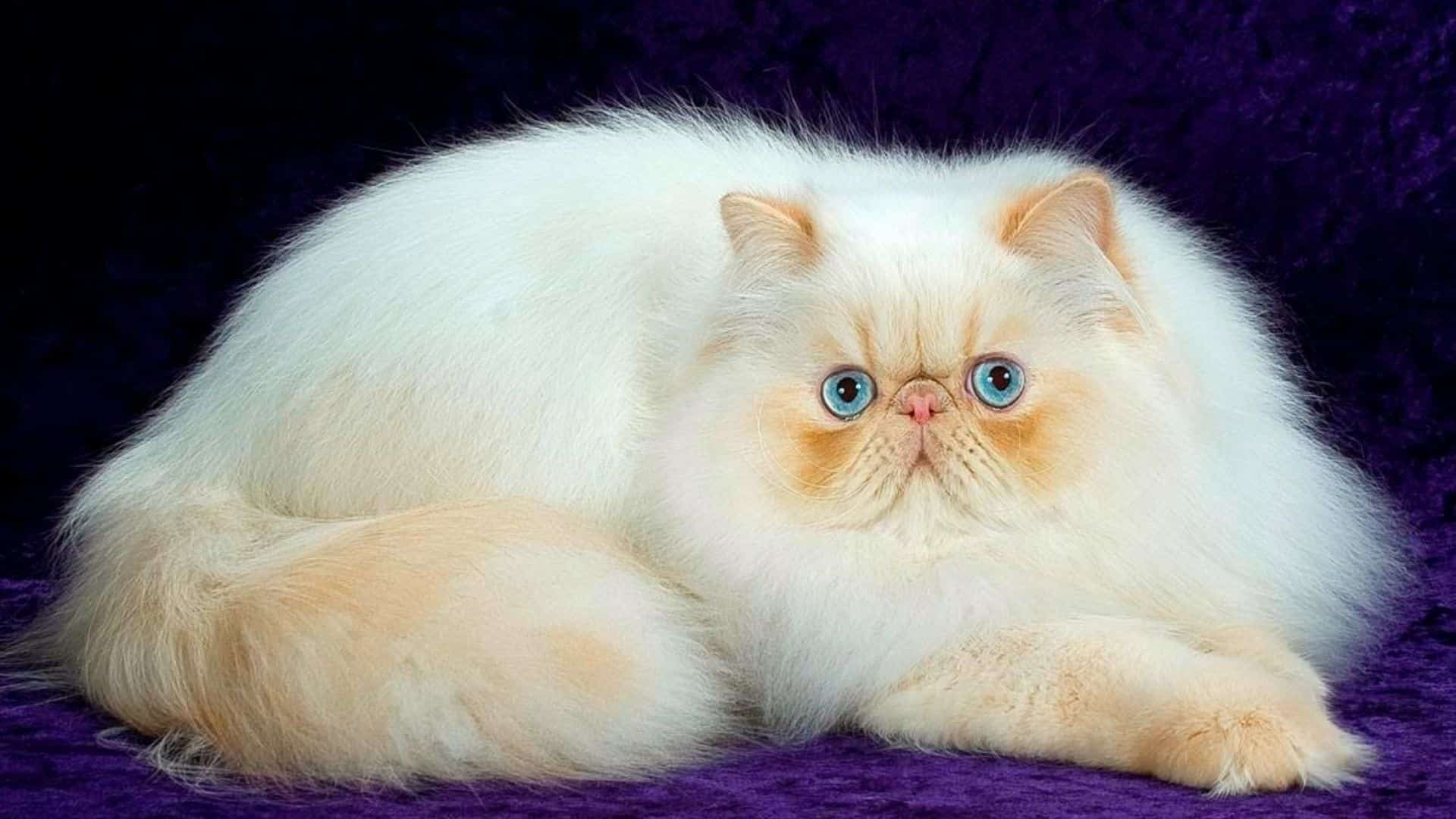 Ailesel böbrek hastalığı (Habeş ve İran kedilerinde)
Konjenital portosistemik şant (İran ve Himalaya kedilerinde)
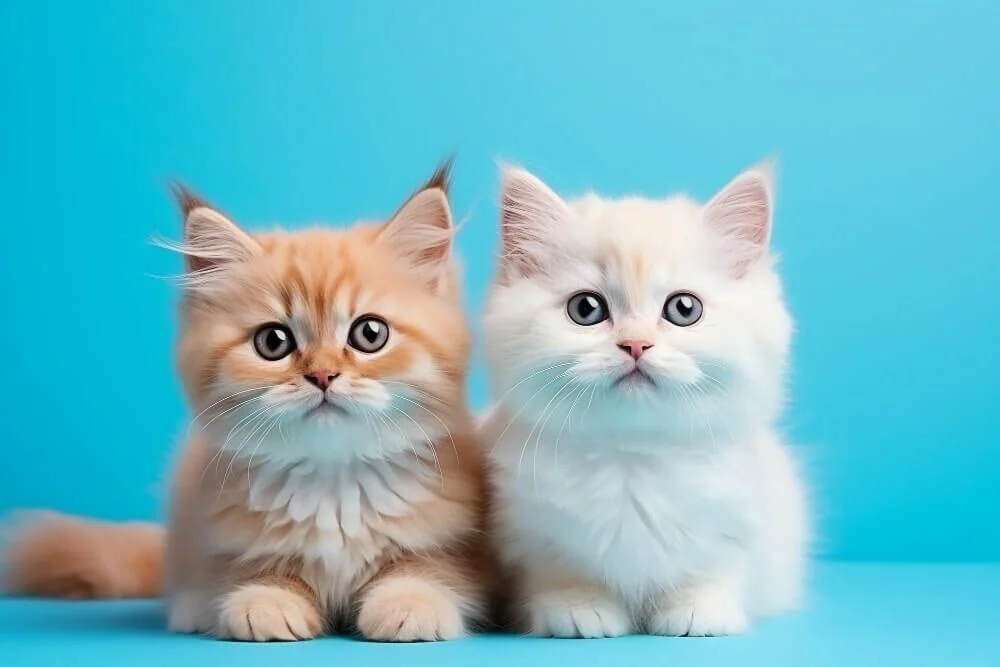 Yavru / Yetişkin Kedi
Yavru kediler;
Daha sevimli, daha şirinler
Sütten kesim/sosyalleşme
Eğitim prosesi
Ekonomi
Daha aktifler / yaramazlar
Daha kırılgan daha hassaslar
Yetişkin kediler;
Yavrulara göre biraz daha avantajlılar
Potansiyel davranış problemleri
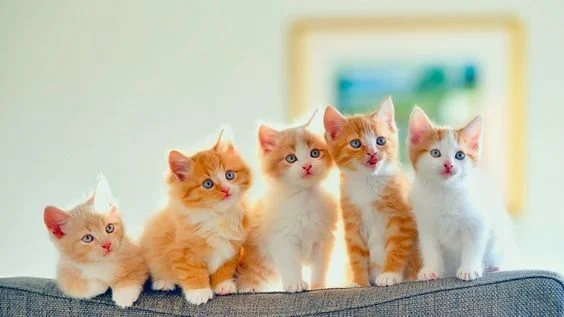 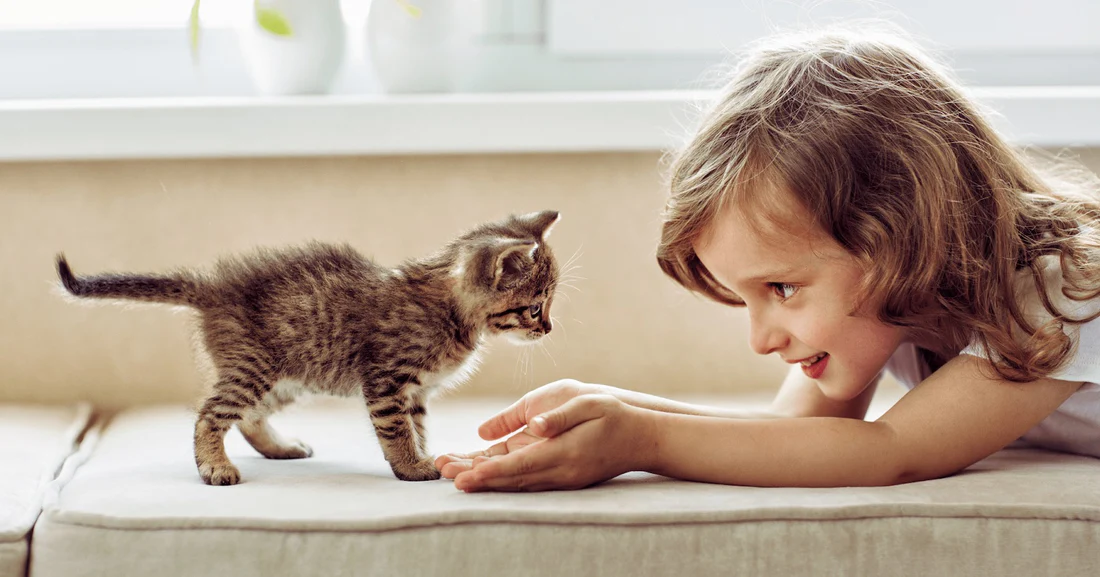 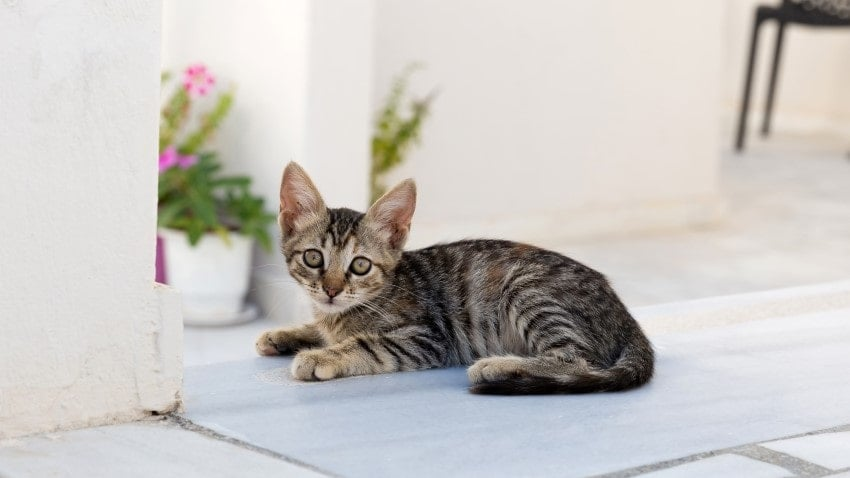 Tüylü/tüysüz – Uzun/kısa Tüylü Kediler
Uzun tüylü kediler;
Kozmetik açıdan daha gösterişli
Tüy dökme problemi
Kusma/GİS problemleri
Kısa tüylü kediler;
Daha az tüy
Daha kolay bakım
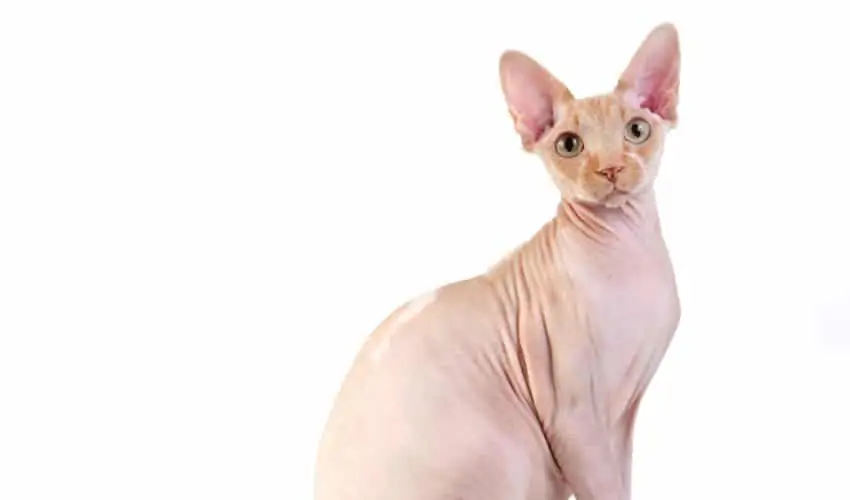 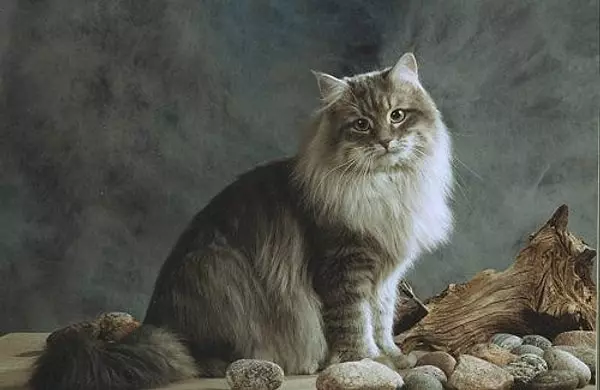 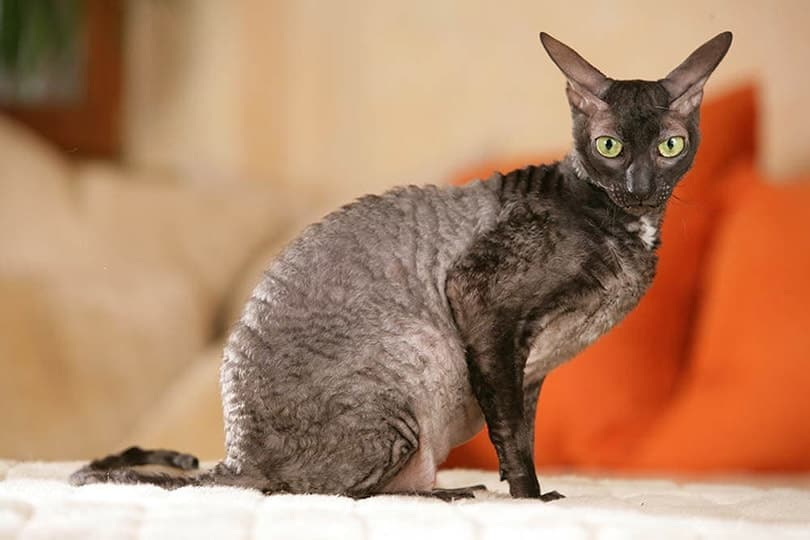 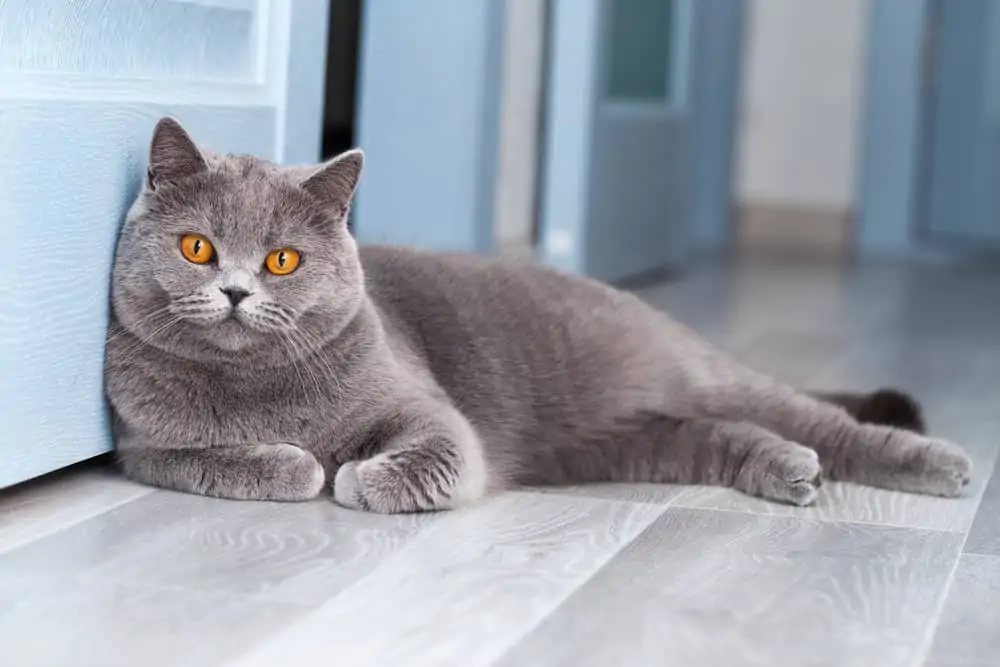 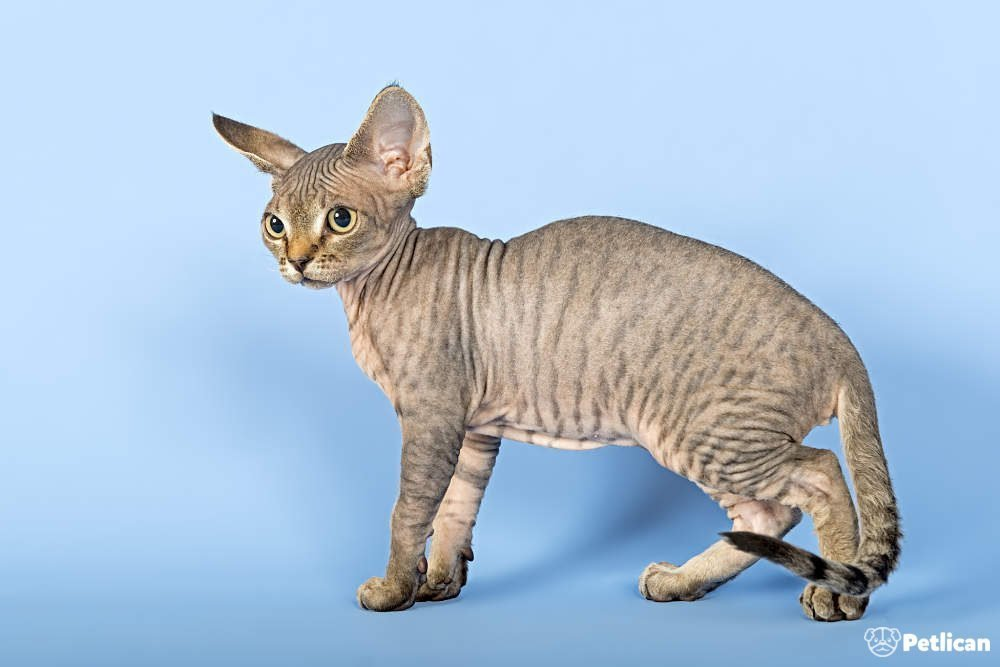 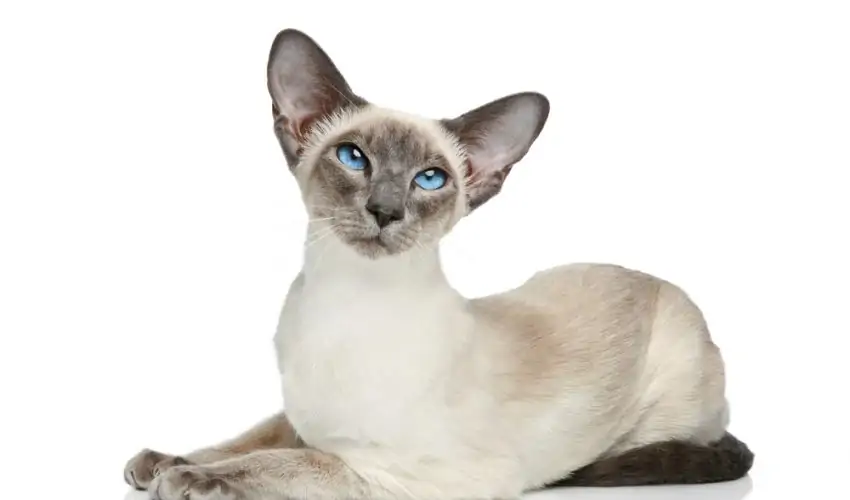 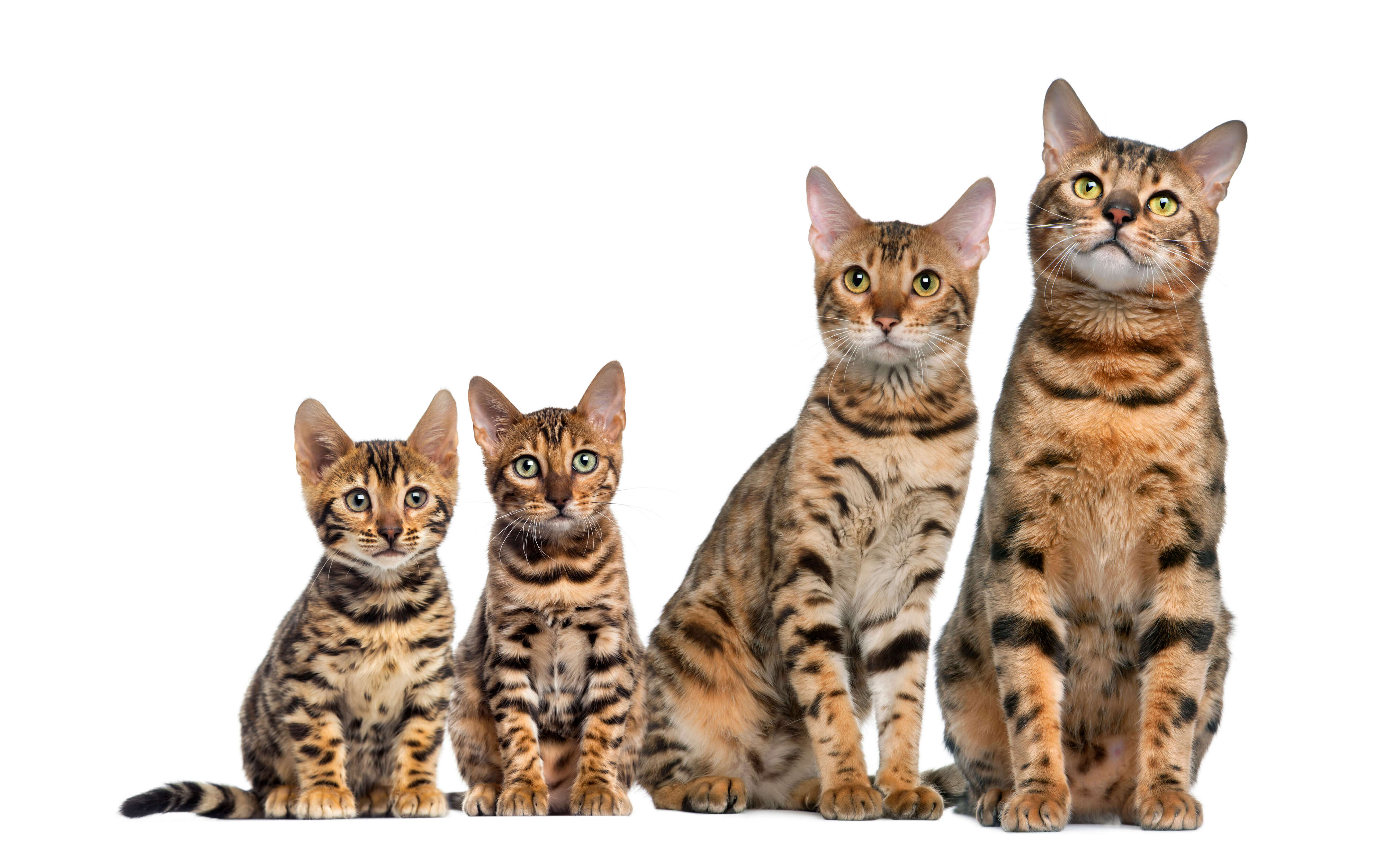 Zaman/oyun/egzersiz …
Hareketli/enerjik kediler;
Daha eğlenceli
Daha riskli/zararcı
Potansiyel davranış problemleri
Daha fazla zaman
Sakin kediler;
Daha kolay bakım/yönetim
Daha az zaman
Bengal
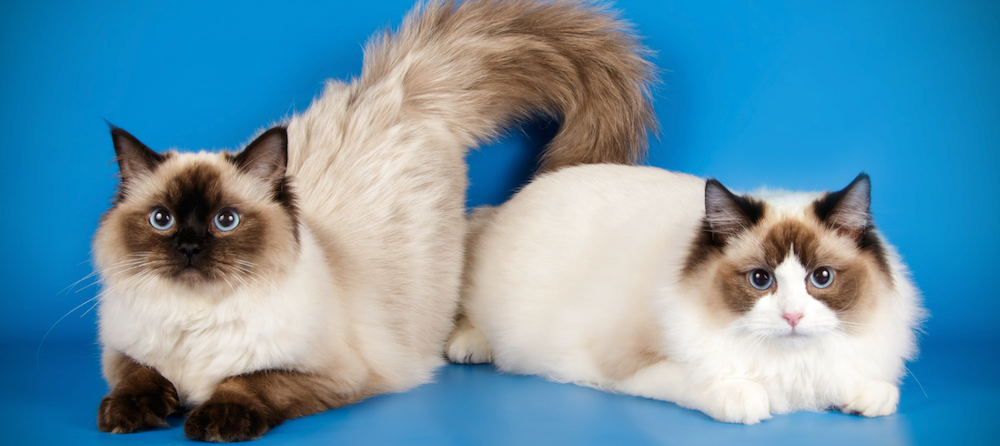 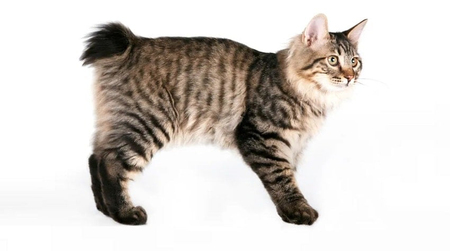 Ragdoll
American Bobtail
Büyük Kediler                -          Küçük kediler
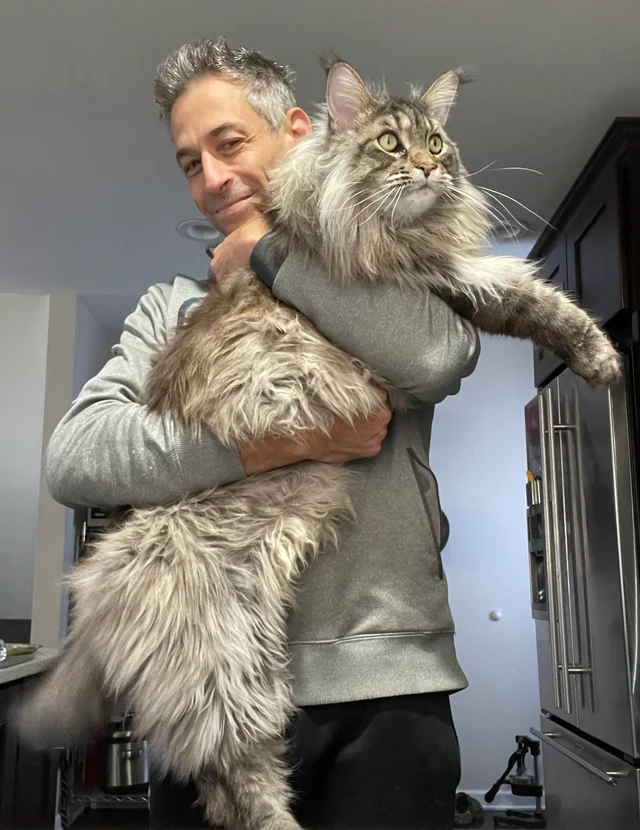 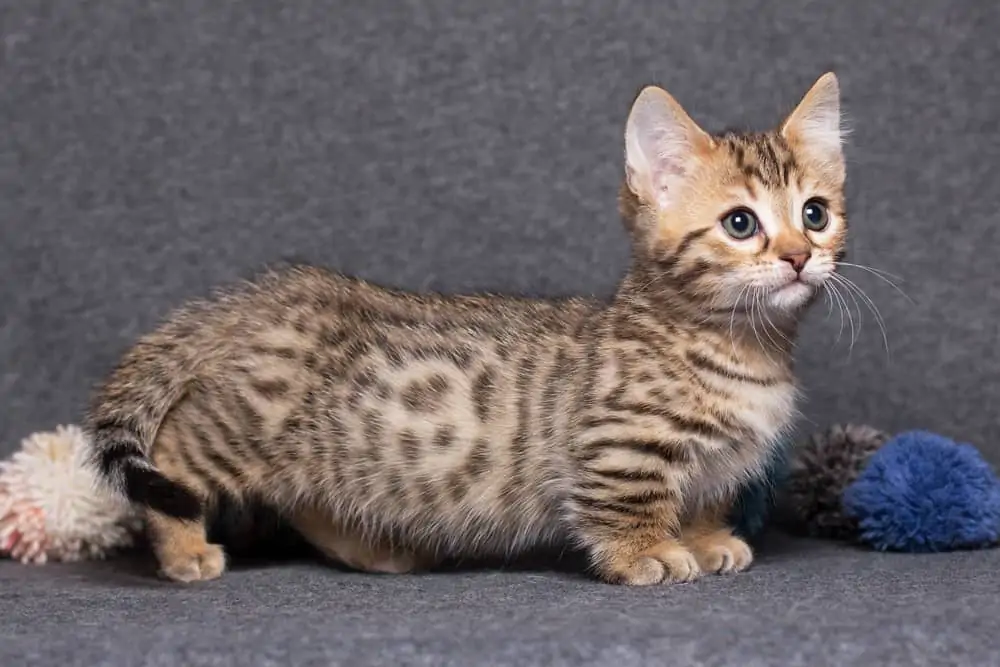 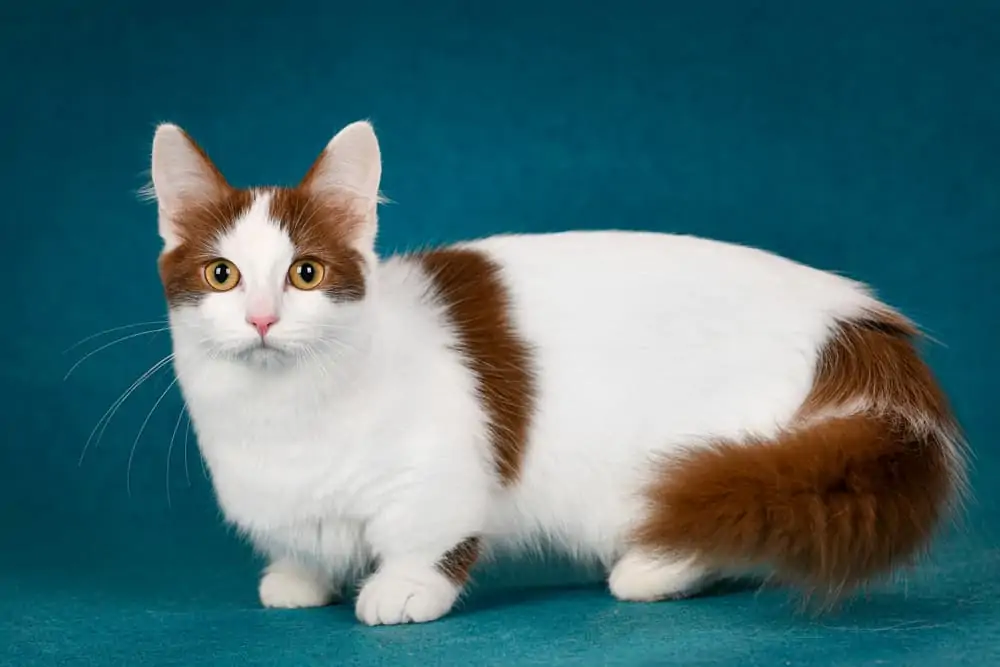 Munchkin
Maine coon